Driver’s Roles & Responsibilities
UNIT A
Driver’s Roles & Responsibilities
Your role as a school bus driver 
SAFE
PROFESSIONAL
EFFICIENT
Driver’s Roles & Responsibilities
School bus driver’s are role models to students. 
You are the first person that the student has contact with from the school district and often the last to see them at night.
Your positive attitude will impact the attitude of others.
Driver’s Roles & Responsibilities
You have a responsibility to the safety team. 
The safety team should consist of your supervisor, school administrators, teachers, parents, and passengers. 
Relying on your team members will ensure that safety is priority in pupil transportation.
Driver’s Roles & Responsibilities
You have a responsibility to yourself, 
to take care of yourself mentally and physically and 
to be present and focused on the safety sensitive position that you have.
[Speaker Notes: Adequate rest and diet, monitor health, follow safe practices, follow school policies, plan ahead when making commitments, professionally dressed.]
Driver’s Roles & Responsibilities
Being responsible means that you are 
Safe and reliable	
Dependable and consistent 
Accountable and professional 
Using good judgement at all times
Respectful and courteous  
Being able to communicate openly and effectively
Being willing to learn with a positive attitude
Driver’s Roles & Responsibilities
Requirements from the Code of Virginia §22.1-178
Annual Physical Examination 
Upstanding Driving Record
A CDL with P & S Endorsements
Drug & Alcohol Testing
At least Eighteen Years of Age
[Speaker Notes: Chosen to be a trainer by your school district, at least 2 years experience driving a school bus]
Connect With VDOE
Jackie.Johnson@doe.virginia.gov 
Twitter: @VDOE_NewsFacebook: @VDOENews
#VAis4Learners #EdEquityVA
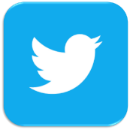 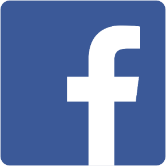 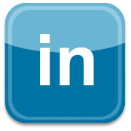